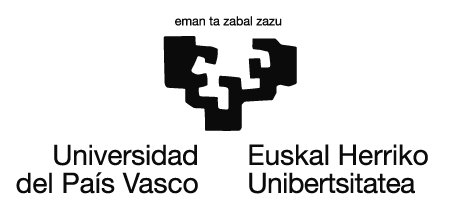 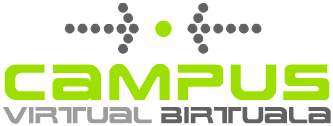 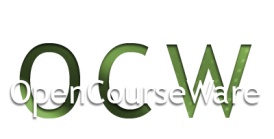 17. Gaia ARIKETAK.ENERGIA TERMIKOA. LANA ETA BEROA.
BALIABIDEAK
Bideoak, jolasak eta irakurgaiak dituzue. Material osagarriak dira.
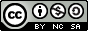 Lan hau Creative Commons-en Nazioarteko 3.0 lizentziaren mendeko Azterketa-Ez komertzial-Partekatu lizentziaren mende dago.  Lizentzia horren kopia ikusteko, sartu http://creativecommons.org/licenses/by-nc-sa/3.0/es/ helbidean
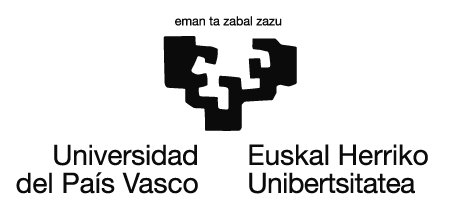 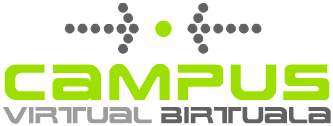 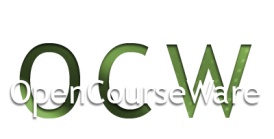 http://ww2.educarchile.cl/UserFiles/P0001/File/PSU/T%20calor2.ppt

http://ww2.educarchile.cl/UserFiles/P0001/File/PSU/T%20calor1.ppt

http://fresno.pntic.mec.es/~fgutie6/fisicayquimica1/Presentaciones/16%20El%20calor.ppt

http://highered.mheducation.com/sites/dl/free/9701062604/441911/Tippens_fisica_7e_diapositivas_16.ppt

http://www.iesguillerminabrito.es/actividadescalor.ppt

http://www.astro.puc.cl/~avalcarc/FIS109C/19_Termodinamica.pptx
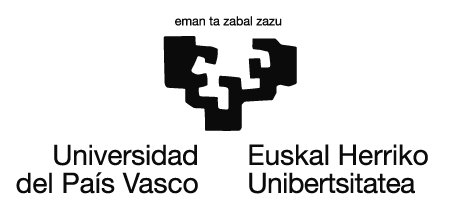 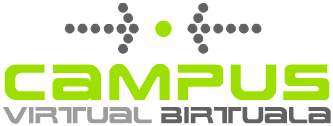 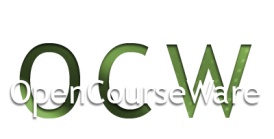 http://personales.unican.es/junqueraj/JavierJunquera_files/Fisica-1/12.Termodinamica.ppt.

http://www.sepbcs.gob.mx/sepanmas/Recursos/Materiales/Calor.ppt.

http://www.um.edu.ar/catedras/claroline/backends/download.php?url=L1Rlcm1vZGlu4W1pY2EucHB0&cidReset=true&cidReq=K4.
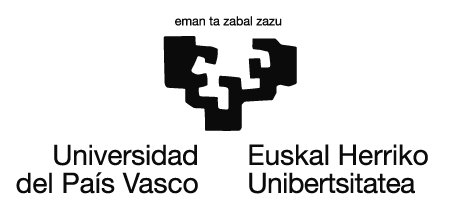 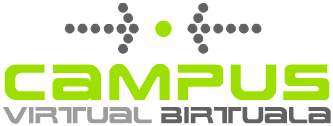 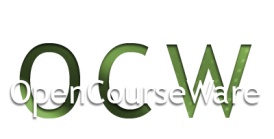 Irakurri termometroaren funtzionamendua
4
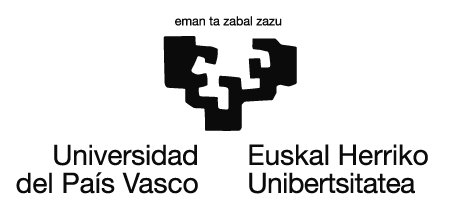 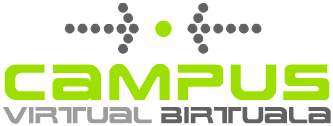 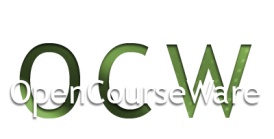 Dilatazioa.
Gravesanderen eraztunari buruzko informazioa irakur ezazu. Baliabide honetan duzu.
5
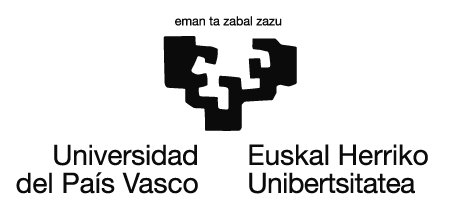 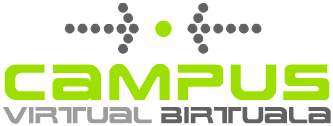 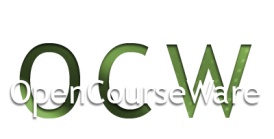 Bero espezifikoa kalkulatzeko erabiltzen den trena zein da? Nola egiten den ikusteko  erabili ondorengo baliabideaHorrela egiten da

Orain beste baliabie hau erabiliz esperimentua egin behar duzue. Sakatu, behatu eta ondoren deskribatu eta azaldu. 
SAKATU HEMEN:  Esperimentua egiten
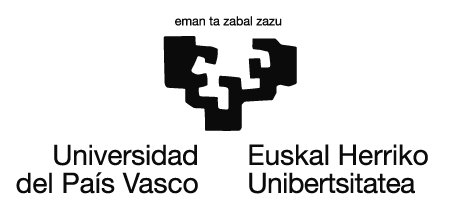 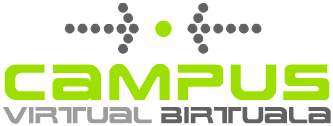 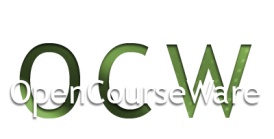 Marraz, deskriba eta azal ezazu ondorengo baliabideetan dagoena:
Laborategian egiteko

Esperimentua egiten

Esperimentu gehiago

Metal baten bero espezifikoa

Esperimentua egina eta garatuta
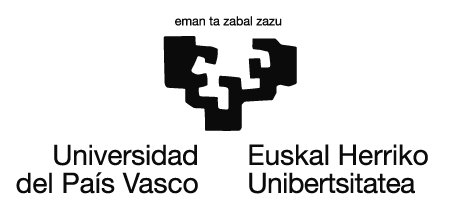 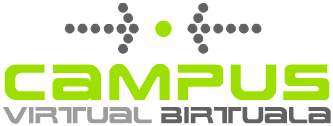 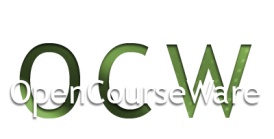 Ondorengo baliabideetan erepasoa egiteko aukera duzue eta hainbat hariketa ere egin daitezke:
Errepasoa 1
Errepasoa 2
Errepasoa 3
Teknotxokoko errepasoa
Errepasoa
Ariketa 1
Ariketa 2
Ariketak 3
8
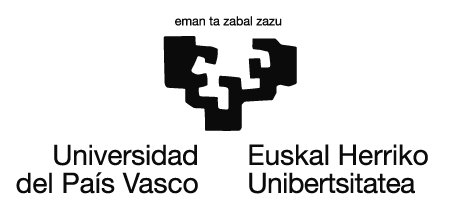 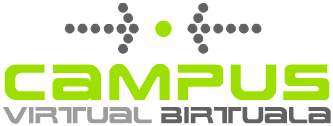 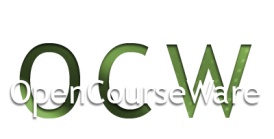 Baliabide hauekin Osasunarekin duen erlazioa azter daiteke. Bizidunekin duen elkarrekintza kaltegarria izan daiteke. Zer gerta daiteke? Aztertu baliabideak:
Eguzkiaren eragina larruazalean
Eguzkia hartzea
Eguzkia eta gure azala
Beroa dela eta zaindu
9
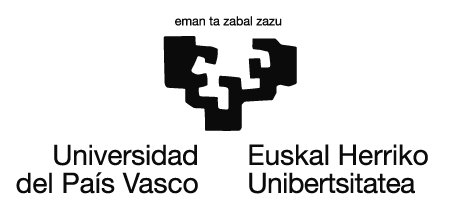 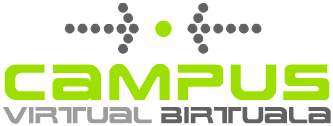 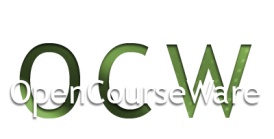 Baliabideak dituzu hemen.
10